以弗所书简介
春季新约主日学 2023/1/8
以弗所书简介
作者:  使徒保罗
写作日期：大约在主后61至63年间
写作地点：写于罗马监狱(弗三1；四1；六20)；与《腓利比书》、《歌罗西书》和《腓利门书》共称『监狱书信』，由推基古送去的
收信人：在以弗所的圣徒，在基督耶稣里有忠心的人 (弗一1)
书信主旨： 教会是基督的身体，新人在基督里合一，以圣洁爱心的生活行为来荣耀神
书信特点：
本书是保罗书信中最深奥的一卷， 在灵修及神学作品中，很高的地位。被誉为“天上的书信”，“书信中之皇后”
句子长而曲折，被麦尼尔称为“一首散文诗”
书信的用字，和保罗的用字不同 - 大约有七十个字，是在保罗其他书信中所没有的
没有保罗常用的个别问安语
与歌罗西书有密切的关系， 以弗所书讲教会是基督的身体，《歌罗西书》则讲基督是教会的头
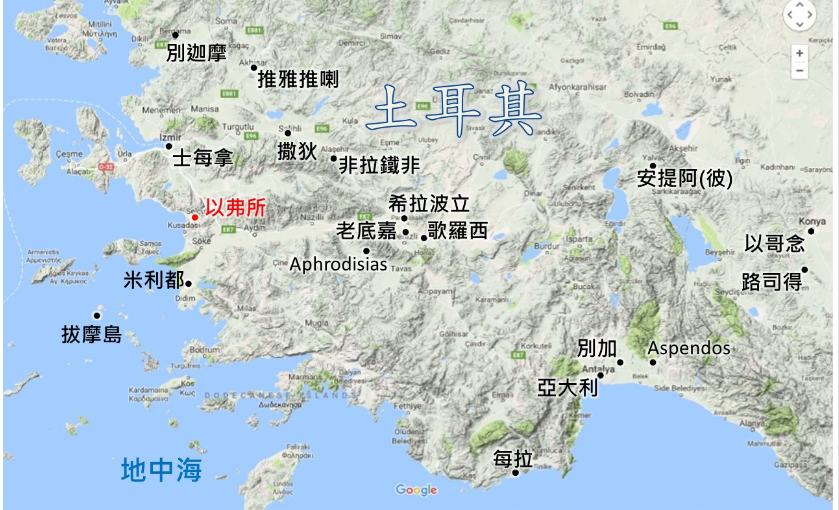 以弗所书 Ephesus
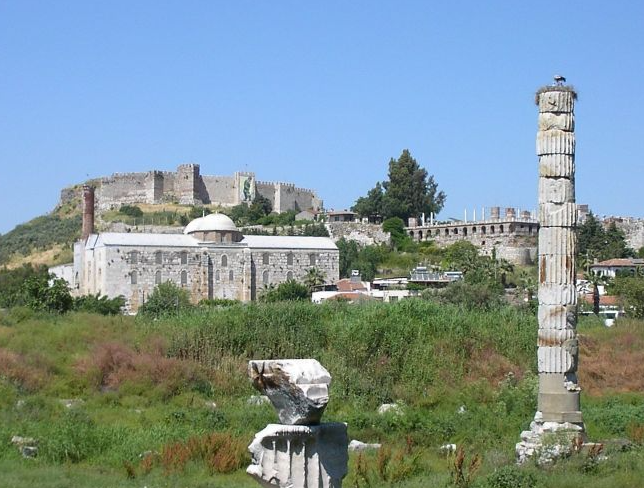 亚底米女神庙，世界七大奇观之一
以弗所书金句
教会是祂的身体，是那充满万有者所充满的。(弗一23)
都是照祂自己所预定的美意，叫我们知道祂旨意的奥秘，要照所安排的，在日期满足的时候，使天上、地上、一切所有的，都在基督里面同归于一。 (弗一 9-10)
你们也靠祂同被建造成为神借着圣灵居住的所在。(弗二22)
这奥秘就是外邦人在基督耶稣里，借着福音，得以同为后嗣，同为一体，同蒙应许。(弗三6)
又使众人都明白这历代以来，隐藏在创造万物之神里的奥秘，是如何安排的，为要借着教会，使天上执政的、掌权的，现在得知神百般的智慧。这是照神从万世以前，在我们主基督耶稣里所定的旨意。(弗三9-11)
我为主被囚的劝你们，既然蒙召，行事为人就当与蒙召的恩相称。(弗四1)
不要作胡涂人，要明白主的旨意如何；不要醉酒，酒能使人放荡；乃要被圣灵充满(弗五17~18)
要穿戴神所赐的全副军装，就能抵挡魔鬼的诡计 (弗六11)
https://www.youtube.com/watch?v=0RU9aZZDqmk